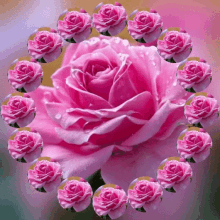 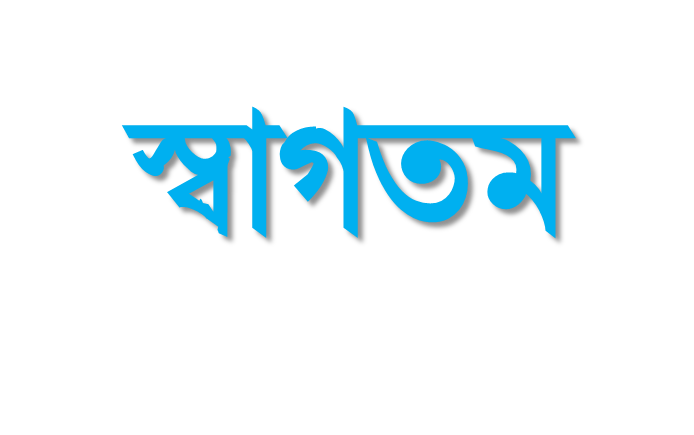 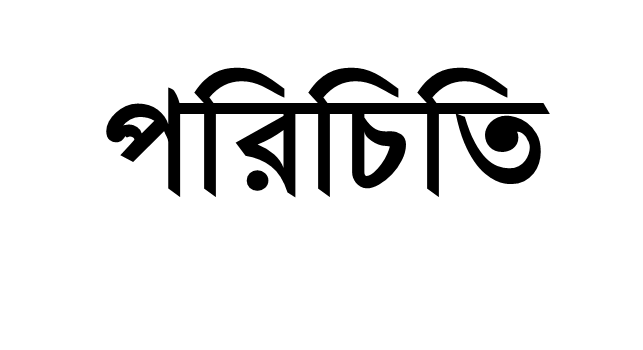 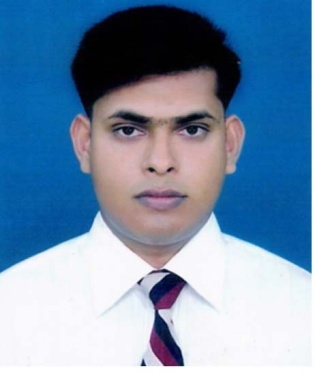 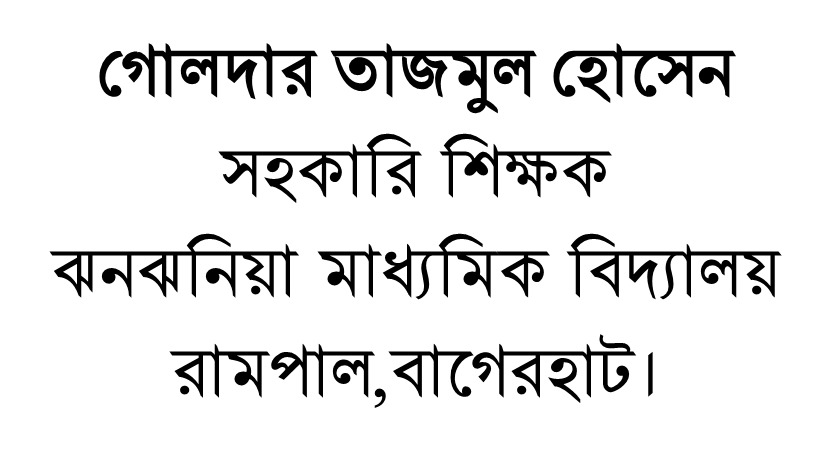 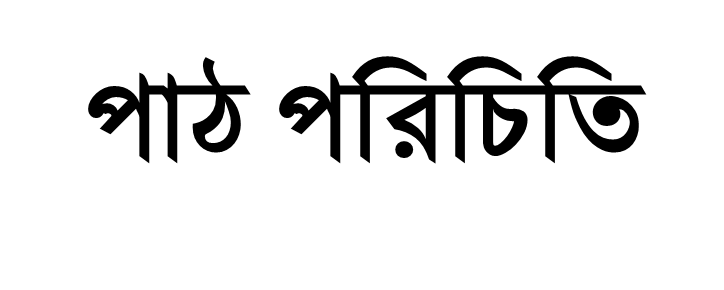 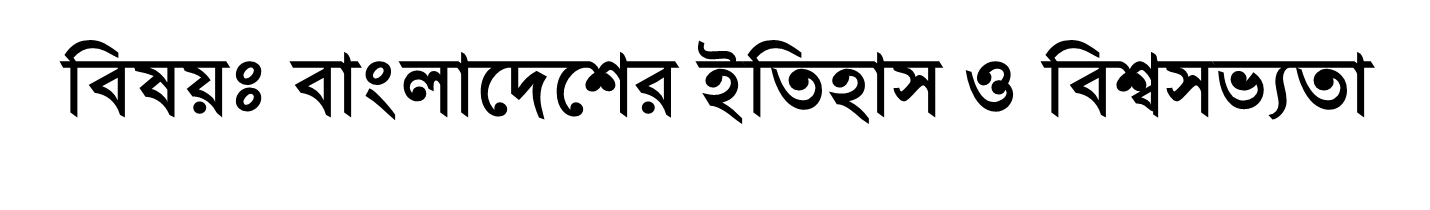 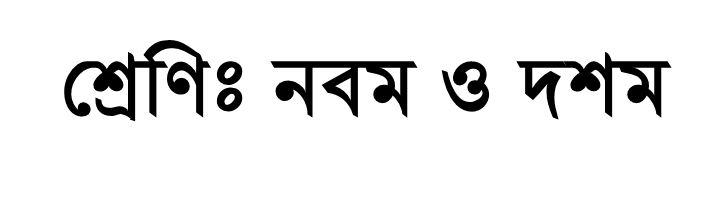 অধ্যায়ঃ ৫ম (প্রাচীন বাংলার  সামাজিক,অর্থনীতি ও        সাংস্কৃতিক ইতিহাস)
সময়ঃ৫০ মিনিট
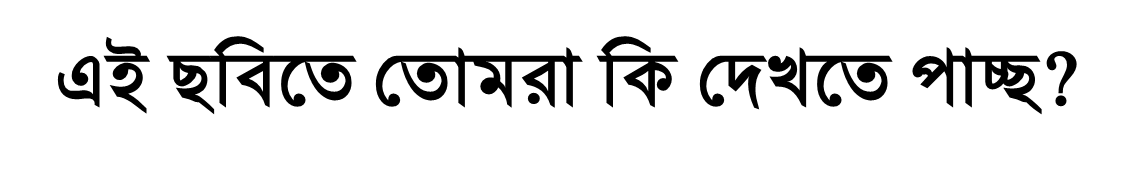 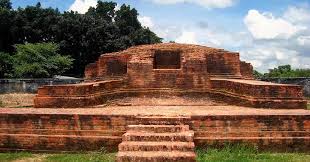 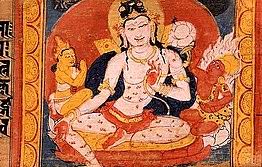 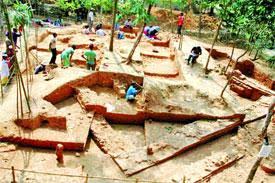 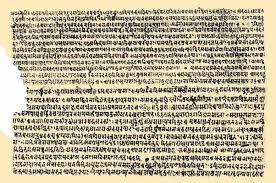 বিভিন্ন শিল্পকলা ও স্থাপত্য ভাস্কর্য এর ছবি
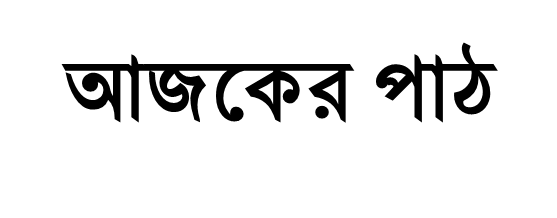 শিল্পকলা ও স্থাপত্য  ভাস্কর্য
শিখনফল
১। প্রাচীন বাংলার শিল্পকলা  স্থাপত্য,ভাস্কর্য ও চিত্রকলা বর্ণনা  করতে পারবে।
২। প্রাচীন বাংলার  ভাষা ও সাহিত্যের উদ্ভব ও বিকাশ       ব্যাখ্যা করতে পারবে।
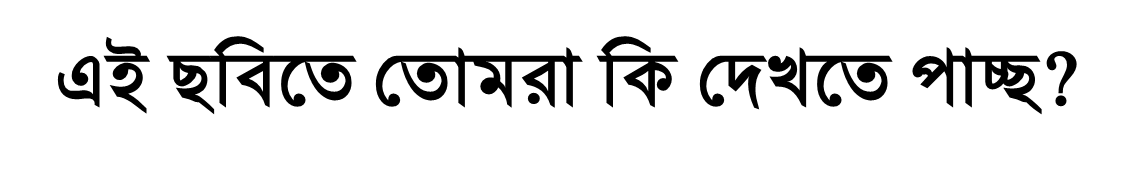 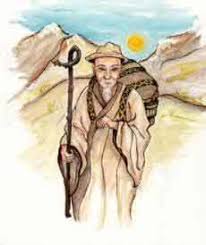 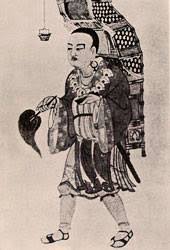 ফা-হিয়েন
      ও
হিউয়েন-সাং
তাদের শিলালিপি থেকে প্রাচীনযুগের বাংলার পরিচয় পাওয়া যায়
এটি কিসের ছবি?
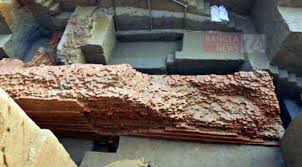 বৌদ্ধ স্তুপের ছবি
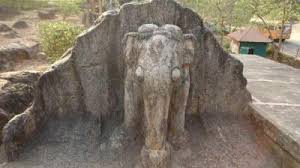 বাংলাদেশের     স্থাপত্যের  সবচেয়ে প্রাচীন নিদর্শন
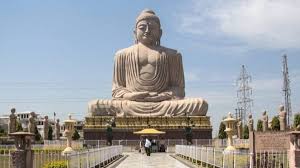 গৌতম বুদ্ধের     ছবি
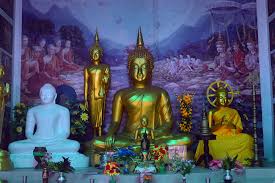 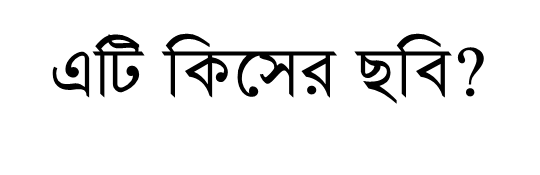 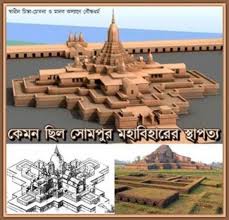 সোমপুর মহাবিহার
পাল যুগে নির্মিত
নওগাঁ জেলার পাহাড়পুরে অবস্থিত
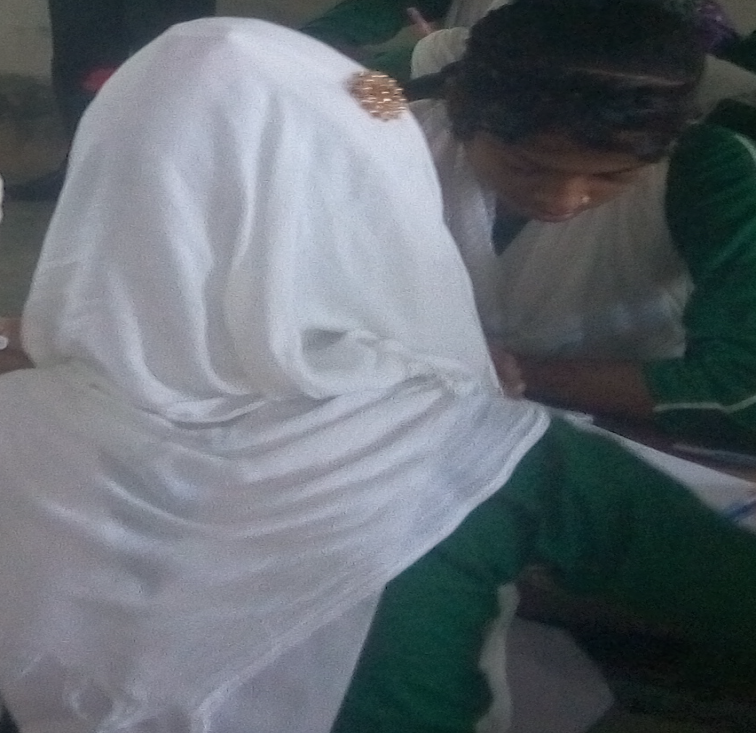 একক কাজ
১। বাংলাদেশের স্থাপত্যের সবচেয়ে প্রাচীন নিদর্শণ কী?
২। সোমপুর মহাবিহার কোন জেলায় অবস্থিত এবং কোন যুগে নির্মিত?
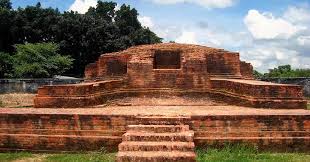 শালবন বিহার
কয়েক বছর পূর্বে কুমিল্লা জেলার ময়নামতিতে  কয়েকটি বিহারের  সন্ধান পাওয়া গেছে এটি শালবন বিহার নামে পরিচিত
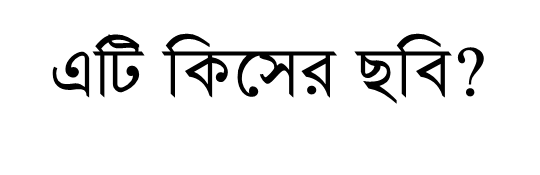 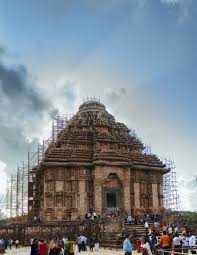 মন্দিরের ছবি
ভারতীয় স্থাপত্য শিল্পের ইতিহাসে প্রাচীন বাংলার মন্দির এক বিশেষ স্থান দখল করে আছে
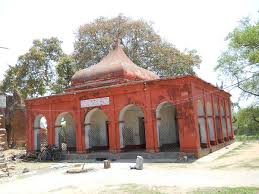 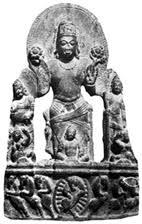 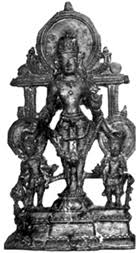 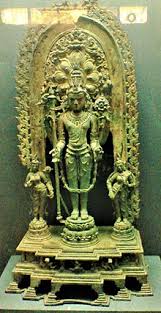 দেব-দেবির ছবি
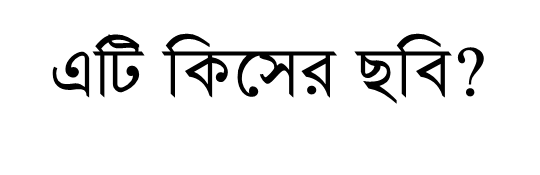 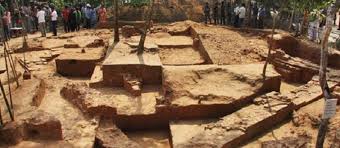 বাংলাদেশের প্রাচীন তম  নগরী
এখানে আড়াই হাজার বছরের প্রচীন এক নগর সভ্যতার ধ্বংসাবশেষ পাওয়া যায়।
উয়ারী-বটেশ্বরের ছবি
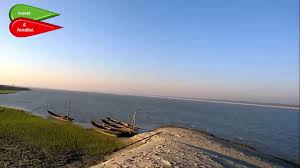 ব্রহ্মপুত্র নদ
ব্রহ্মপুত্র নদ অববাহিকায় অবস্থিত উয়ারী-বটেশ্বর
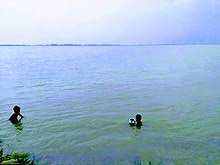 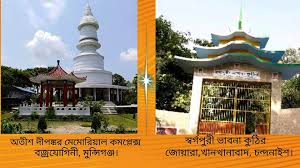 বিশ্ববিখ্যাত বাঙালি বৌদ্ধধর্ম প্রচারক ও পন্ডিত কে?
অতীশ দীপংকর
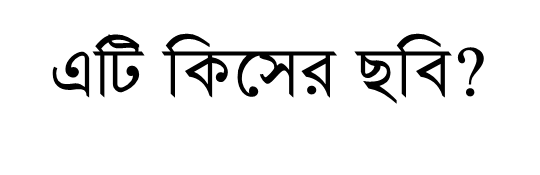 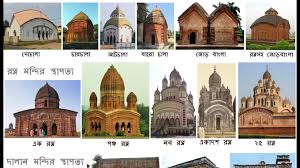 প্রচীন বাংলার মন্দির
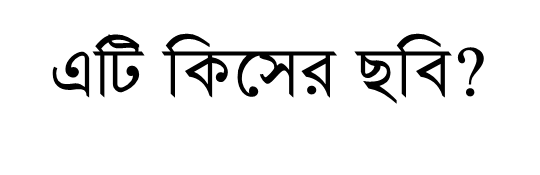 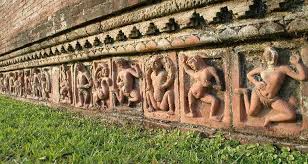 পাহাড়পুরের মন্দির গাত্রে খোদিত পোড়ামাটির  ফলক
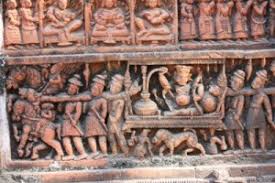 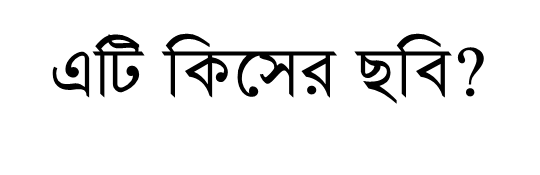 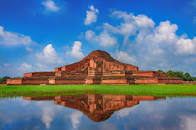 বৌদ্ধ বিহার ও মন্দিরের ছবি
সাধারণত বৌদ্ধ বিহার ও মন্দিরের দেয়াল সৌন্দর্যময় করার জন্য চিত্রাঙ্কন করার রীতি প্রচলিত ছিল
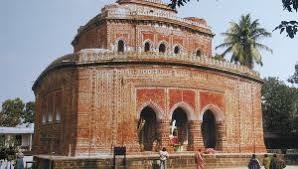 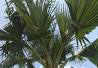 তালপাতা ও কাগজের ছবি
তখনকার দিনে বৌদ্ধ লেখকরা তালপাতা অথবা কাগজে তাদের পুস্তকের পান্ডুলিপি তৈরি করতেন
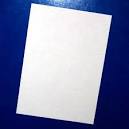 এটি কার ছবি ?
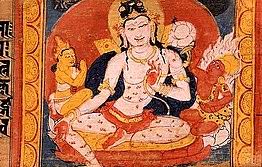 রামপালের রাজত্বকালে  রচিত “অষ্টসাহস্রিকা প্রজ্ঞাপারমিতা” পুথি বাংলার চিত্রশিল্পের শ্রেষ্ঠ নিদর্শন
অষ্টসাহস্রিকা প্রজ্ঞাপারমিতা
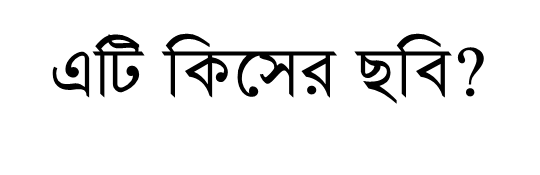 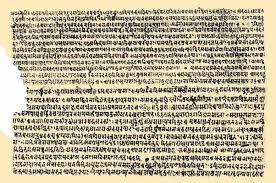 চর্যাপদের
বাংলা ভাষার প্রাচীনতম নিদর্শন হলো চর্যাপদ
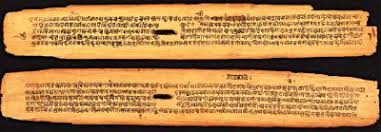 দলীয় কাজ
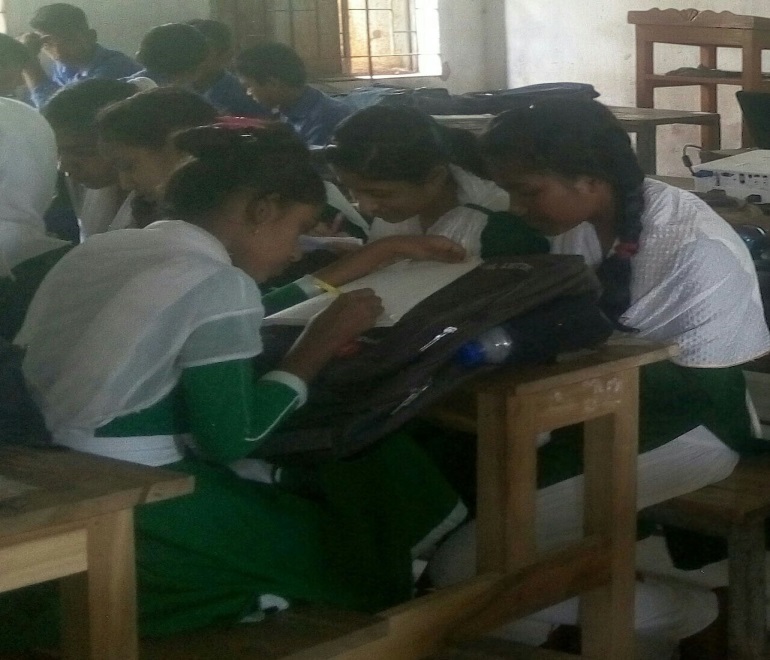 প্রাচীন বাংলার শিল্পকলা কেমন ছিল?
         প্রাচীন বাংলার উল্লেখ যোগ্য বিহারগুলোর নাম লিখ।
মূল্যায়ন
প্রাচীন বাংলার মানুষের ভাষার নাম কী ছিল?
        ফা-হিয়েন কোন দেশের পর্যটক?
        আর্যদের ভাষার নাম কী?
        বাংলাদেশের প্রাচীনতম অধিবাসীরা কোন গোষ্টির        লোক ছিল?
        চর্যাপদ কে আবিষ্কার করেন?
        হিউয়েন সাং কোন দেশের নাগরিক ছিলেন?
        শালবন বিহার কোথায় অবস্থিত?
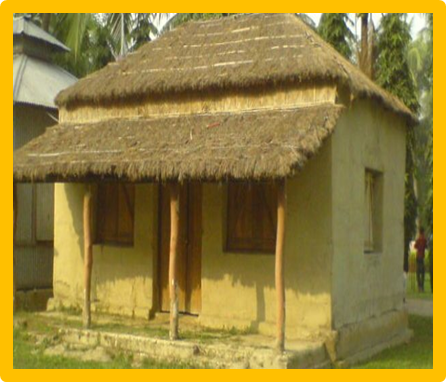 বাড়ির কাজ
প্রাচীন বাংলার চিত্রশিল্পের অবস্থা কীরুপ ছিল?  তা খাতায় বাড়ি থেকে লিখে নিয়ে আসবে।
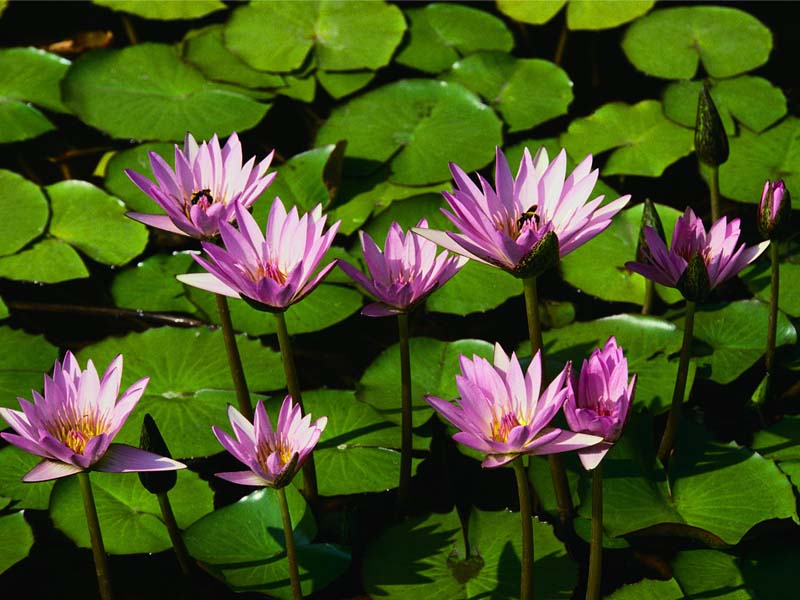 ধন্যবাদ